МБОУ «Илькинская средняя общеобразовательная школа»
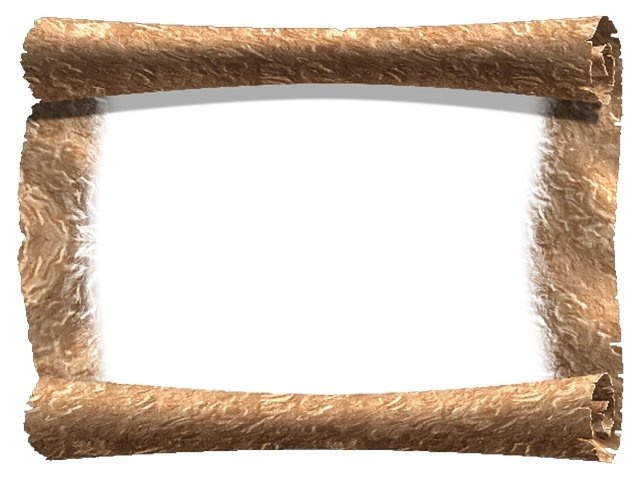 УРОК 
РУССКОГО ЯЗЫКА
3 КЛАСС
УМК «Школа России» В.П.Канакина 
«Русский язык»
Учитель: Сергеева Людмила Геннадьевна
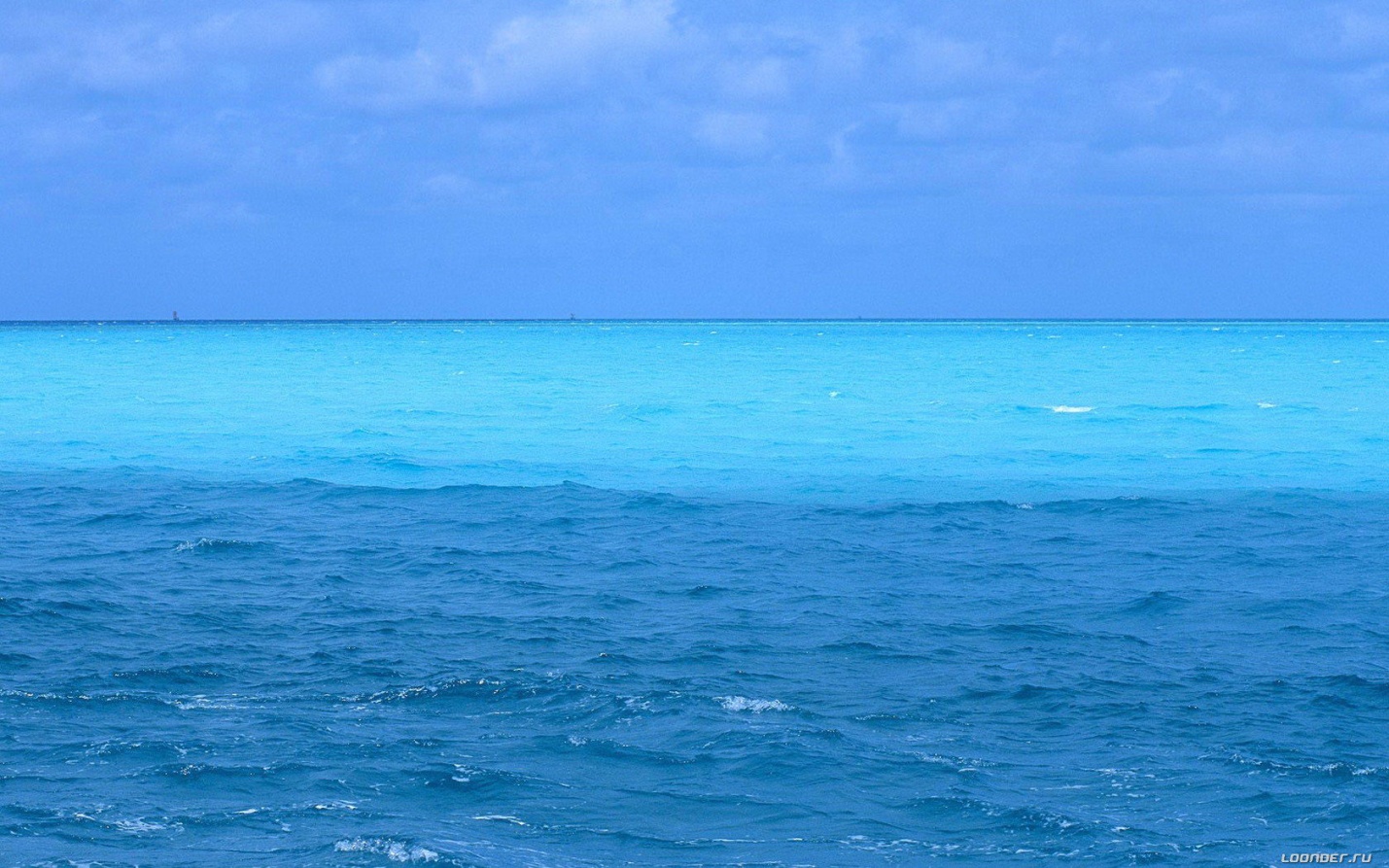 «море Орфограмм»
«Корабль  Знаний»
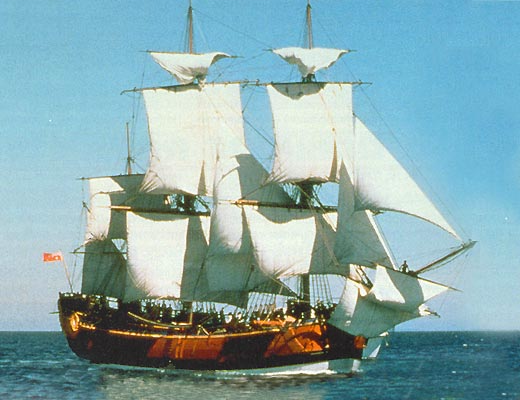 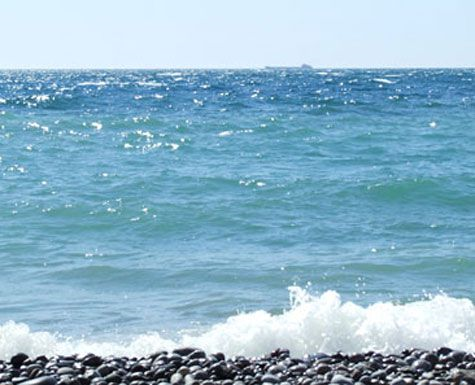 Т      л       Д     Л      т       В      д       в
Т      Д     Л     В
      т      д      л      в
      Дд    Вв    Лл
     Тт
     Д-Т    В-Ф        Л
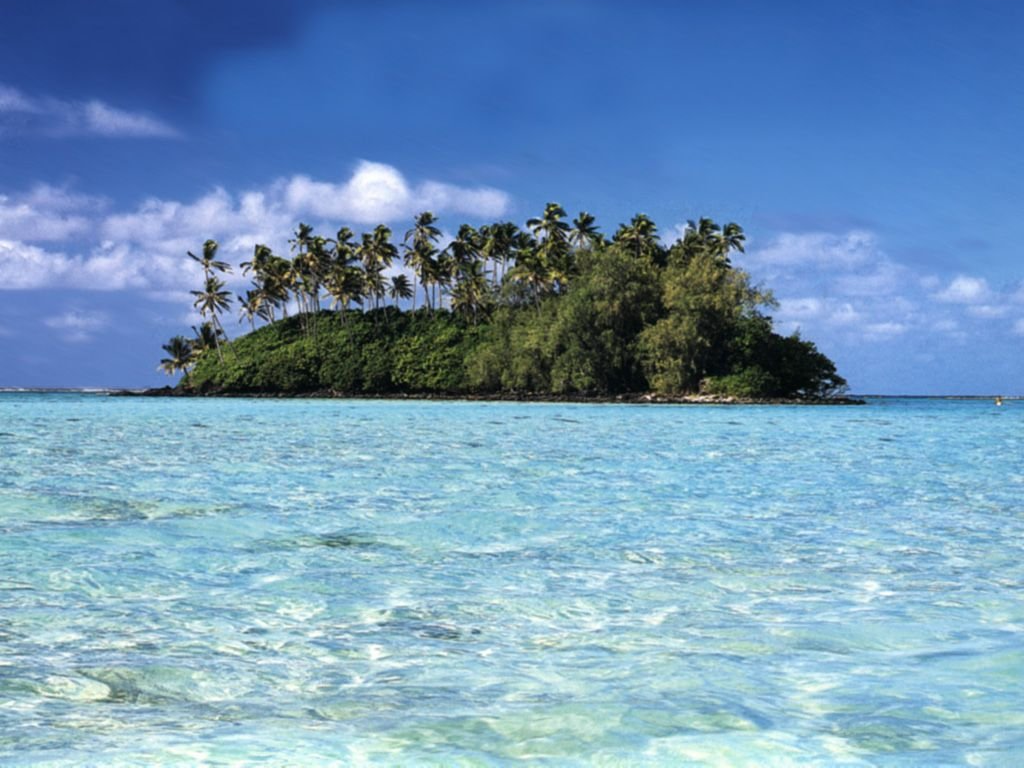 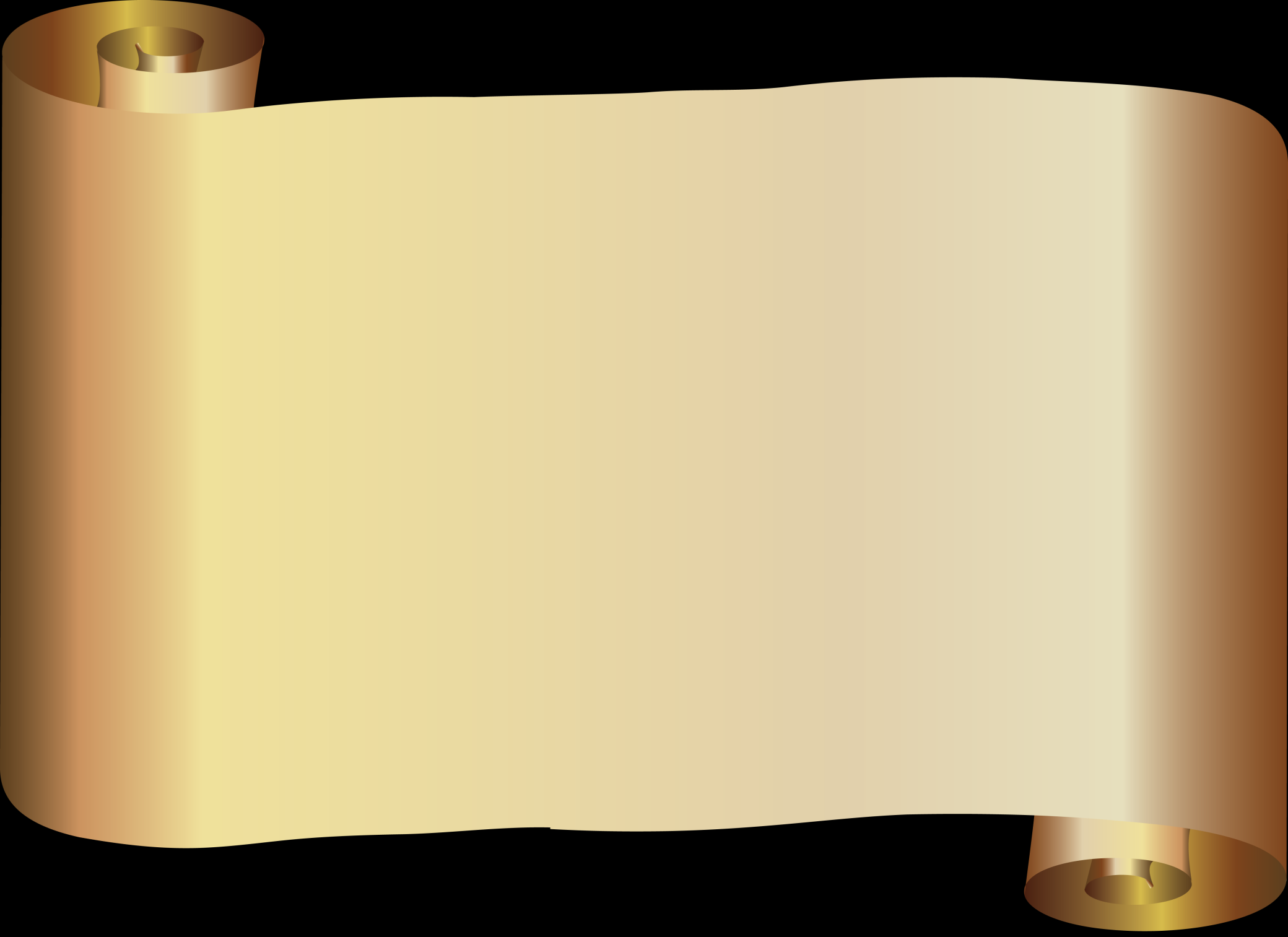 Кружка, городки, дубки, радостный.
Морской, звонок, ночевать, звёздное.
Погода, столица, овощи, солнце.
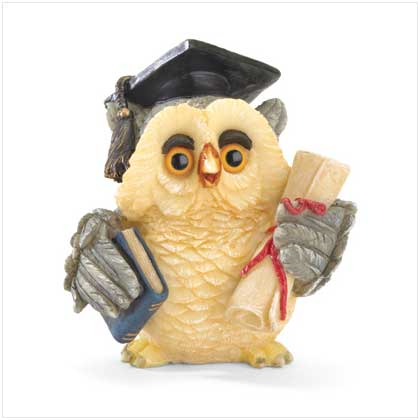 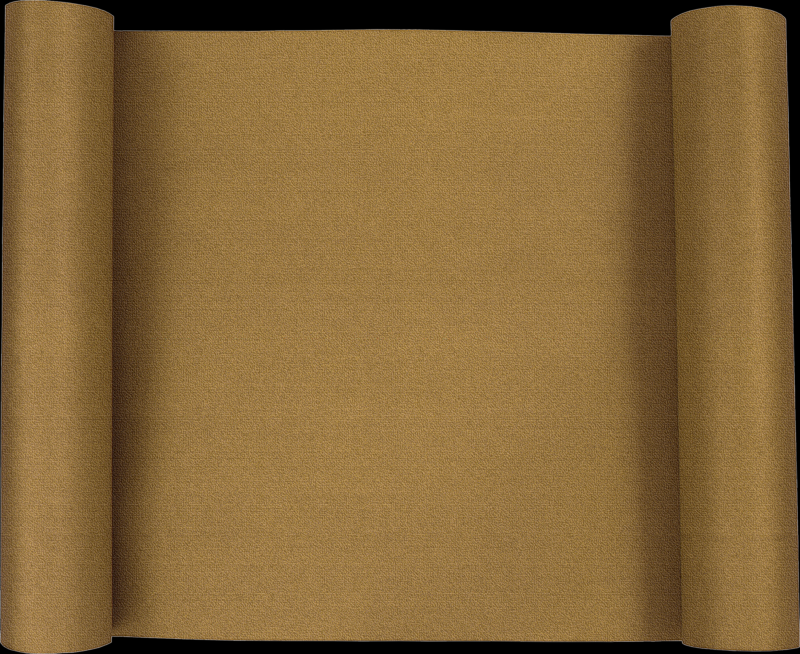 радостный
звёздное
солнце
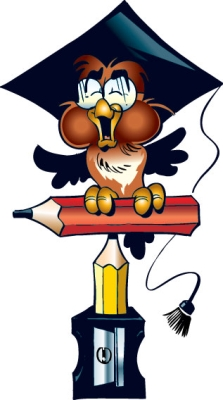 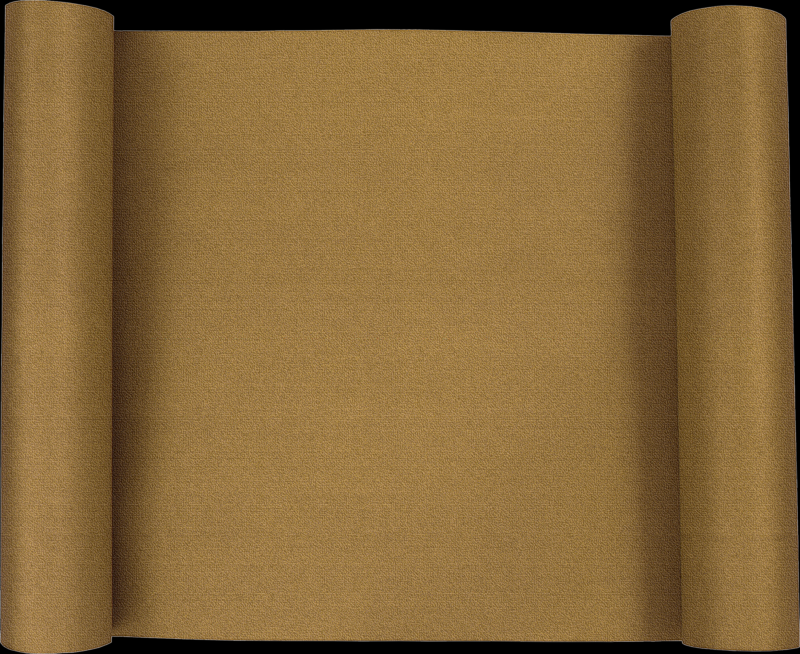 радос   ный
звёз   ное
со   нце
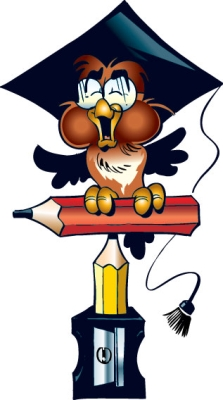 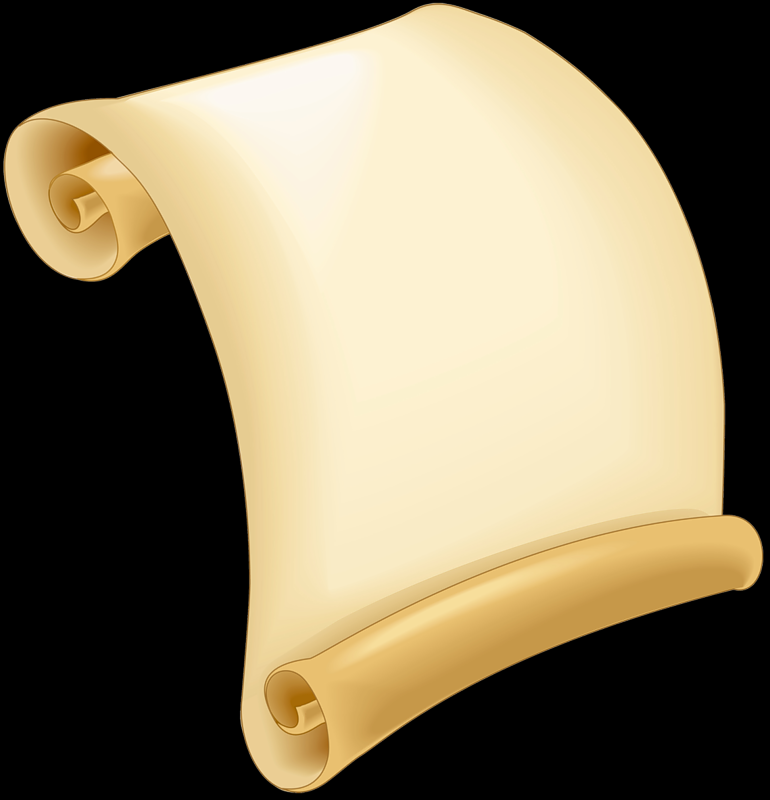 Цель: 
                  научиться писать 
               слова с непроизносимым
                    согласным звуком 
                                в корне
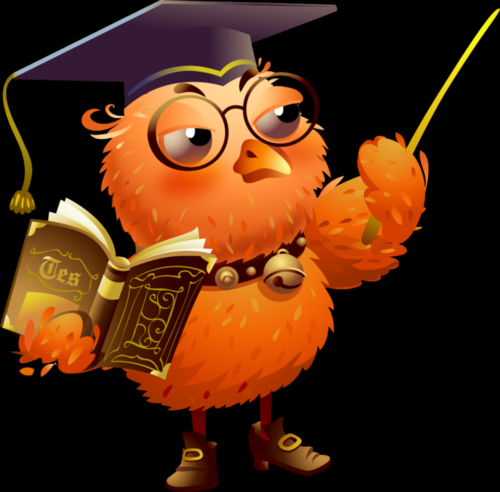 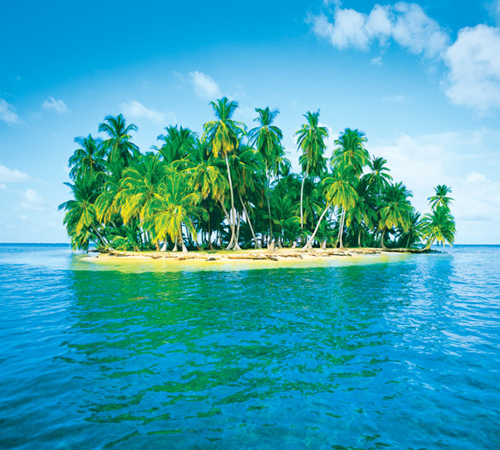 «остров Непроизносимых согласных»
«море Орфограмм»
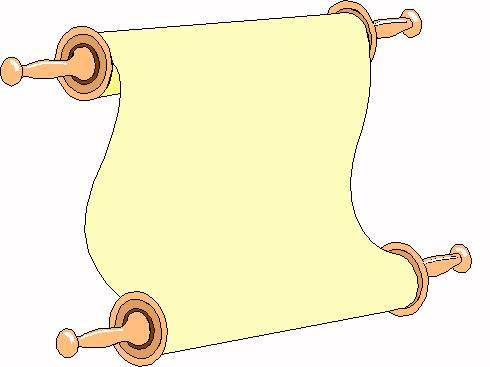 -здн-
-стл-
-стн-
-лнц-
-рдц-
-вств-
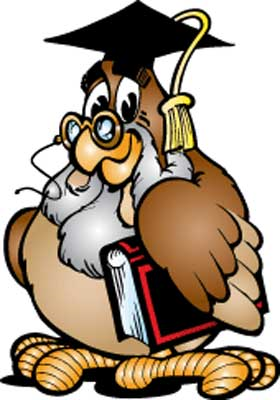 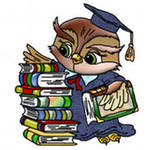 Грустный – груститьЗвёздный – звездаРадостный - радость
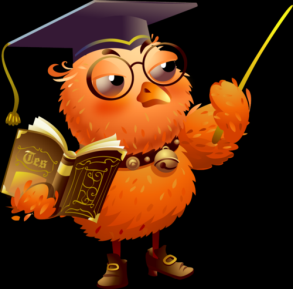 чувстволестница
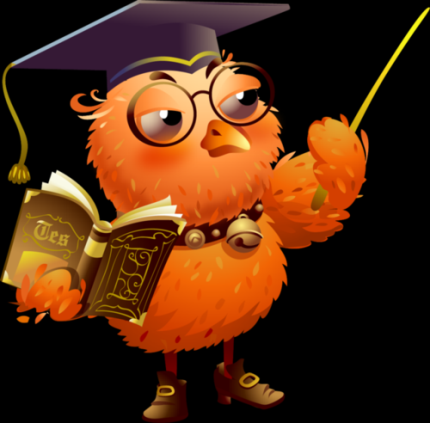 Посмотреть в словарь
Спросить у взрослых
Запомнить
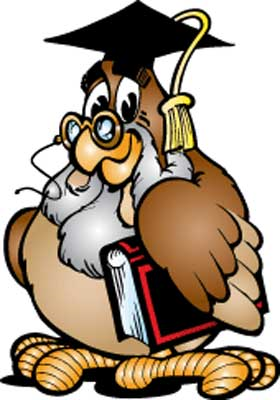 Поздний – опоздание, опоздать
Хрустнул – хруст, хрустеть
Честный – честь
Местный – место
Бессовестный – совесть
Известный - известие
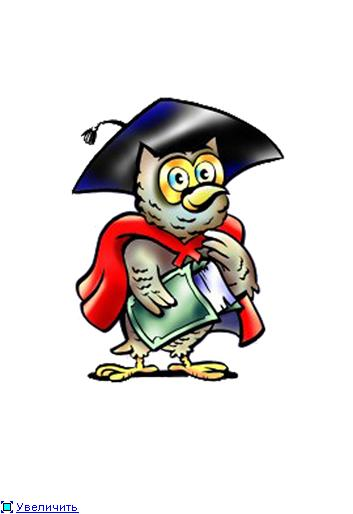 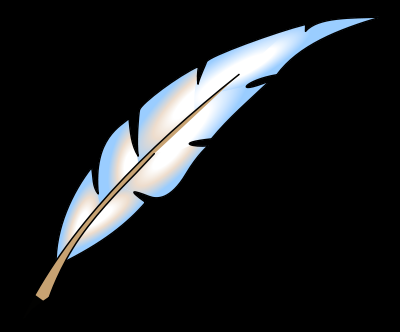 Ужасно интересно 
всё то, что неизвес…но
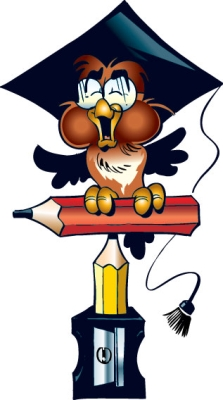 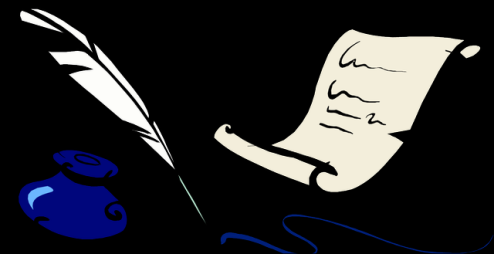 Будьте как         , красивыми!
Будьте (прелесть), милыми!
Между собою (честь)!
Будьте всегда (счастье)!
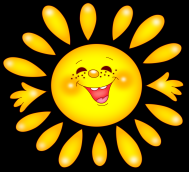 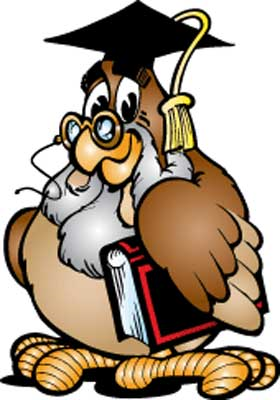 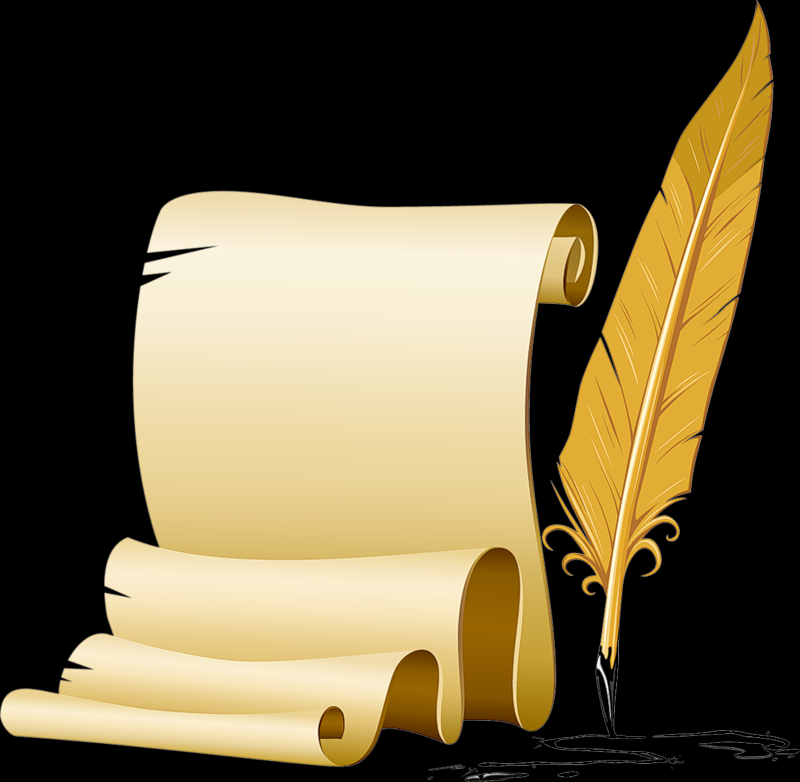 Спасибо 
за работу!
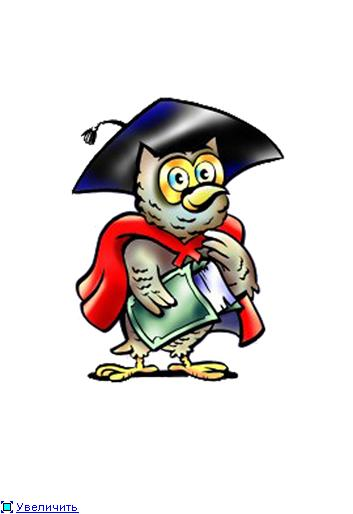 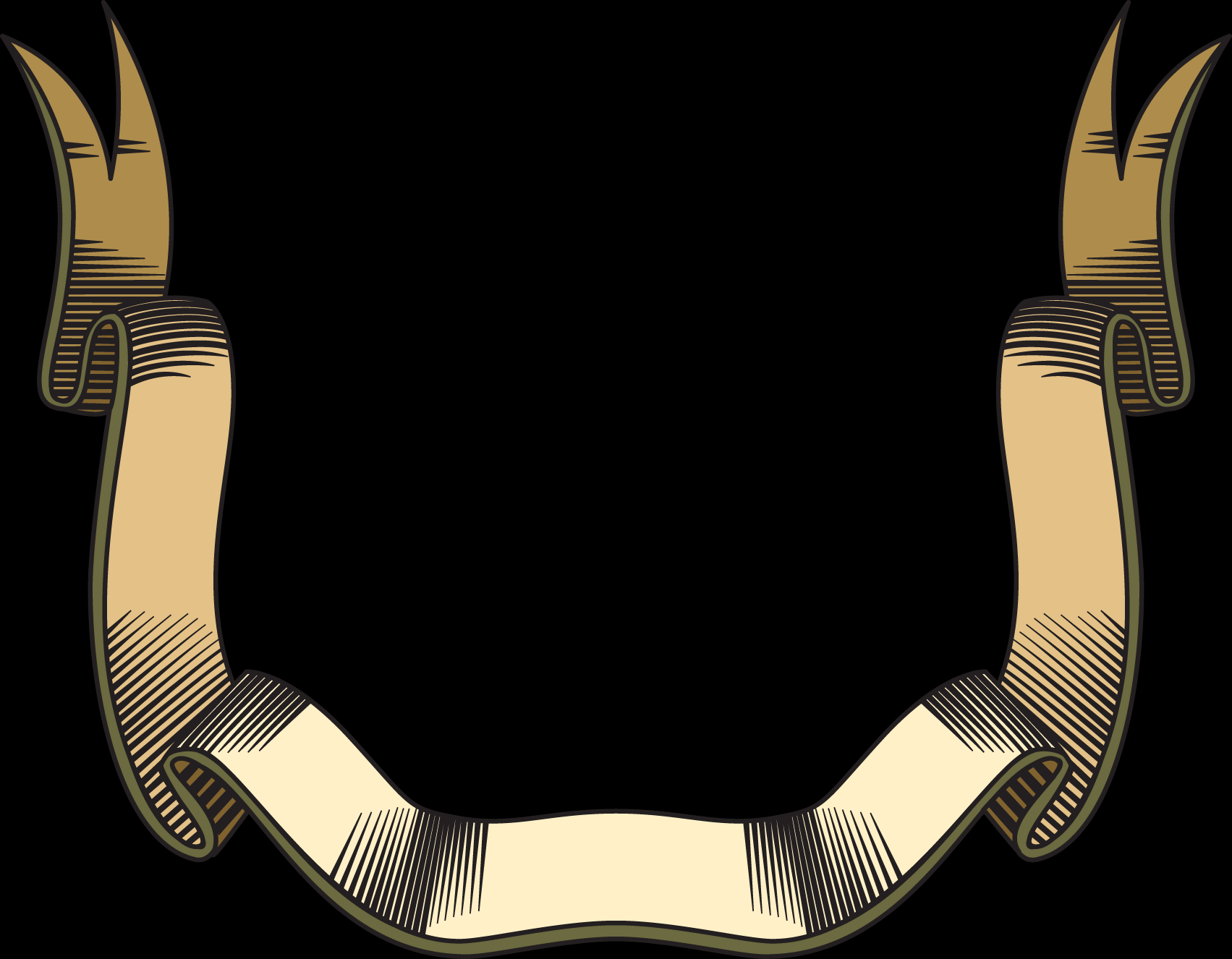